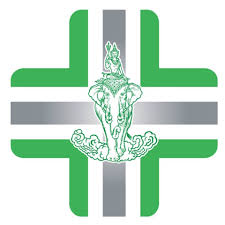 ตัวชี้วัด 4.2.1 ระดับความสำเร็จของการดำเนินการด้านความปลอดภัยอาชีวอนามัยและสภาพแวดล้อมในการทำงานของหน่วยงาน ประจำปีงบประมาณ 2562
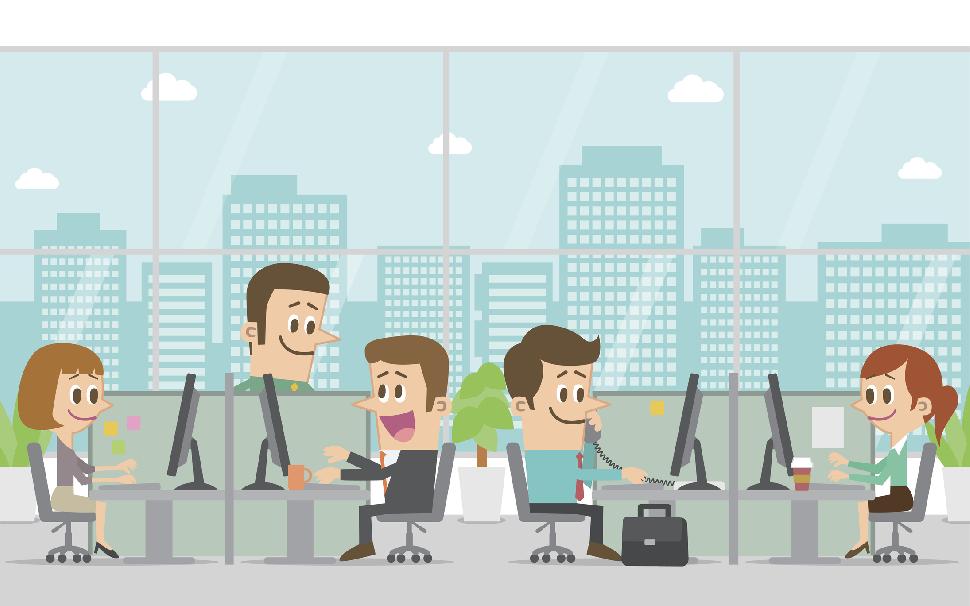 หลักการด้านอาชีวอนามัย = แนวทางตามตัวชี้วัดที่ 4.2.1
เป้าหมายตัวชี้วัดที่ 4.2.1
ขั้นตอนการดำเนินงานตัวชี้วัดที่ 4.2.1
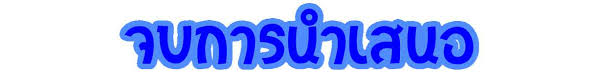